Where is my……?
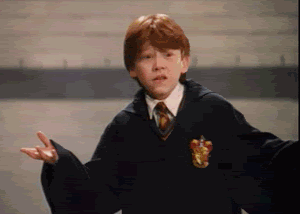 Let’s finish your workbook (unit 3)!
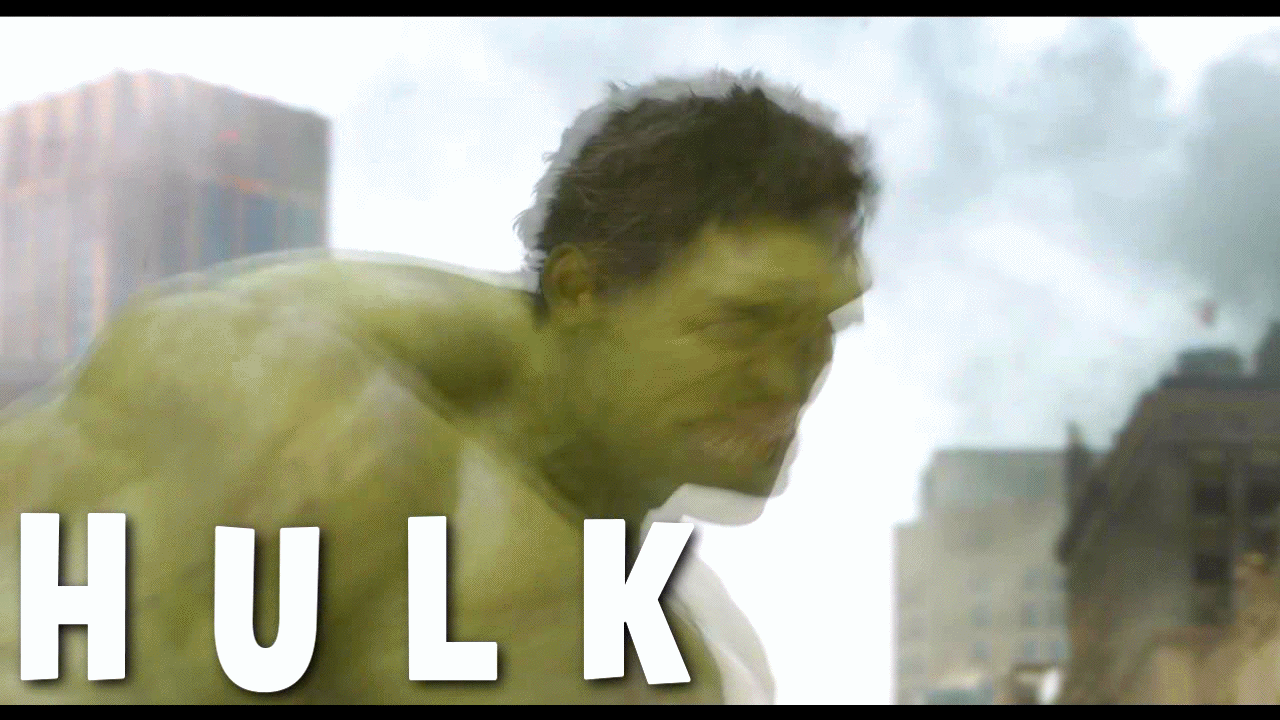 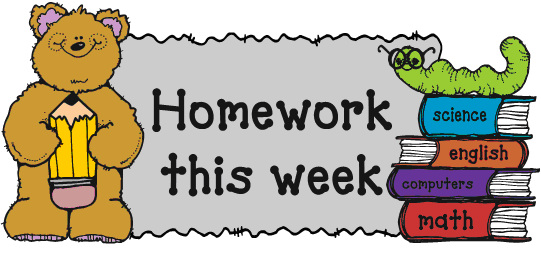 【第十六週英語作業】
聽CD2第24-27首，每聽3遍請家長在認證表
   上簽一次名。
2. 寫:完成英語習作P50~51，明天交。
ball
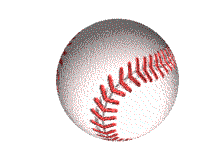 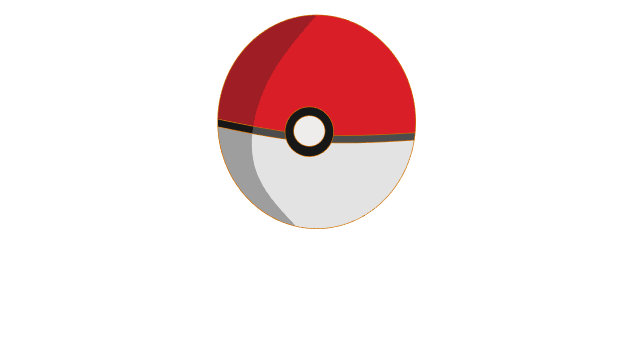 a baseball
a pokéball
a basketball
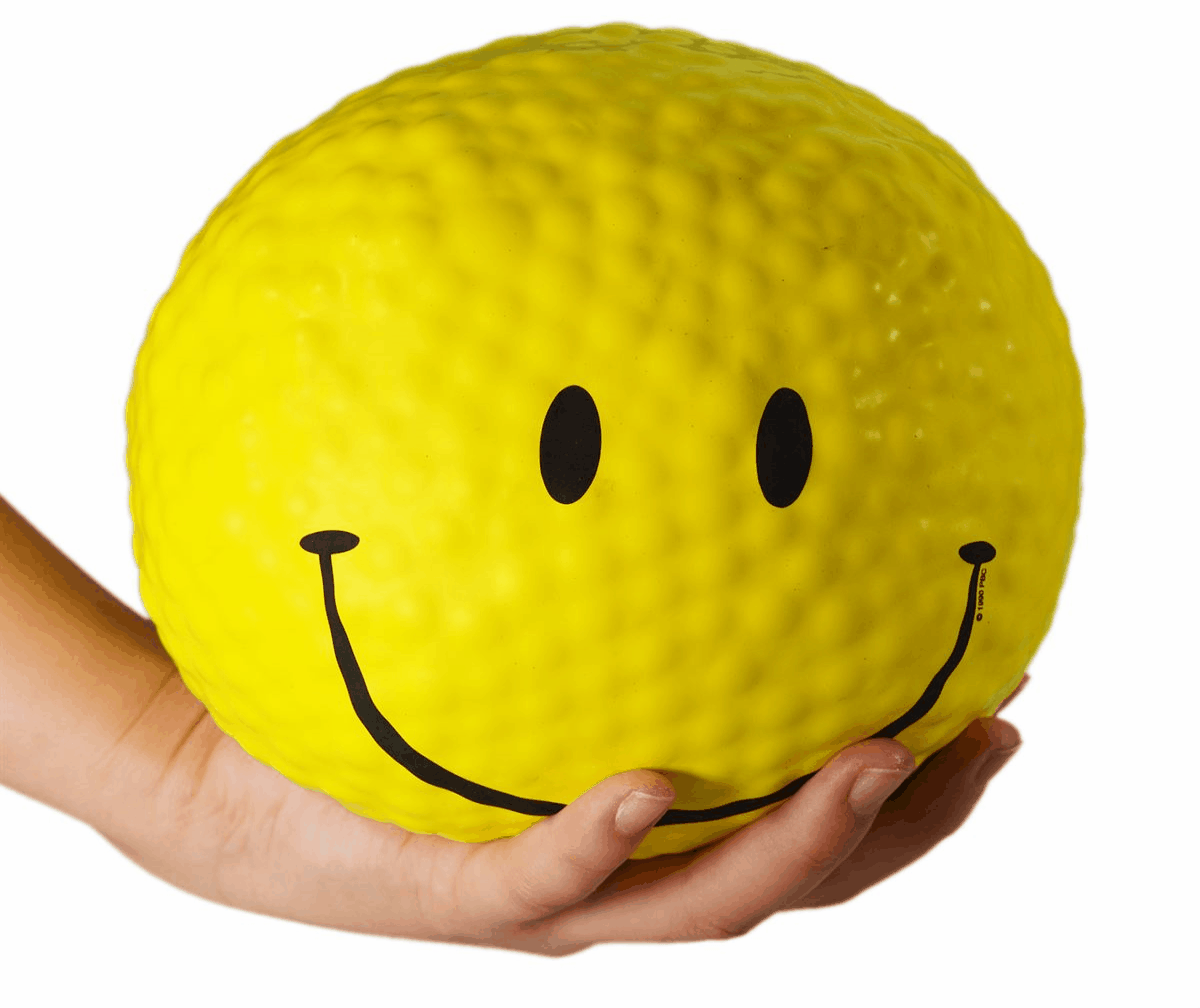 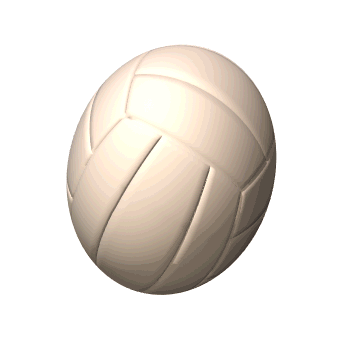 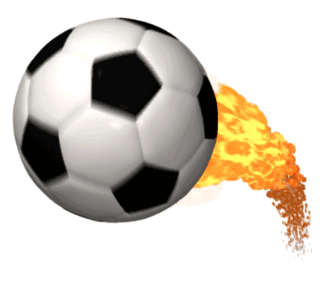 a soccer ball
a volleyball
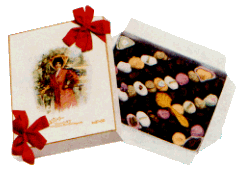 box
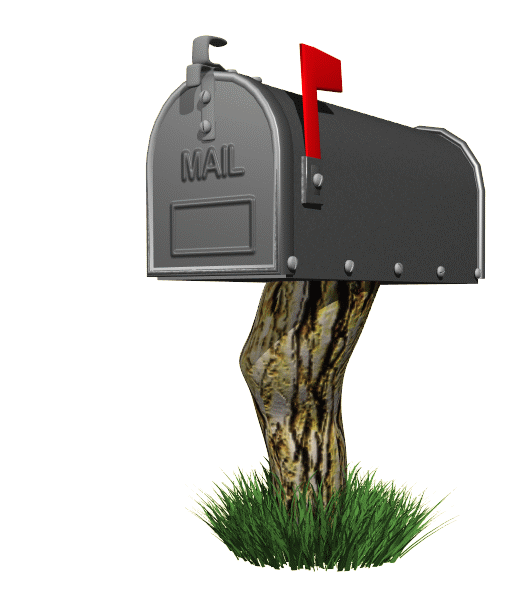 a candy box
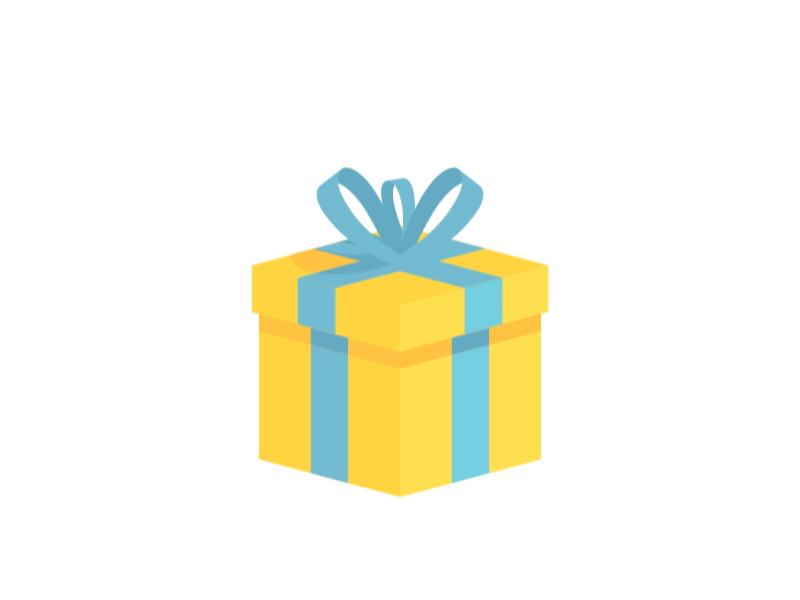 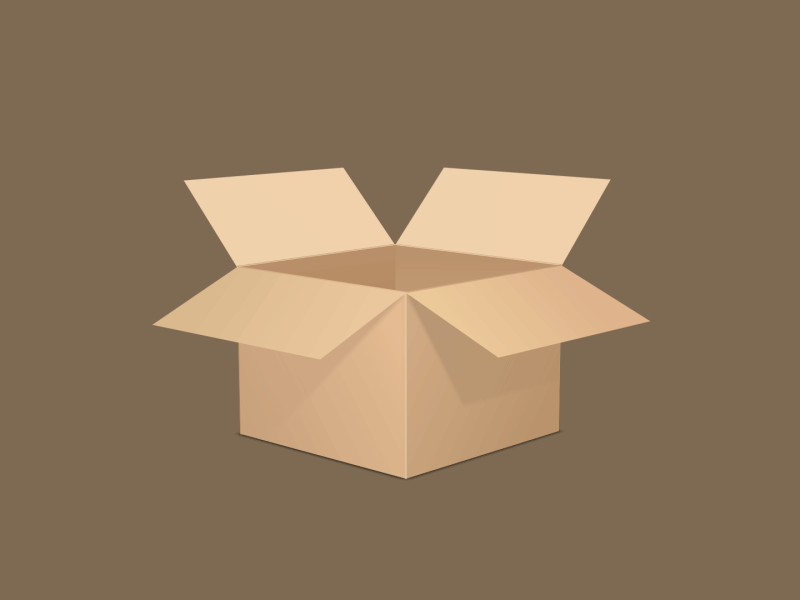 a mail box
a gift box
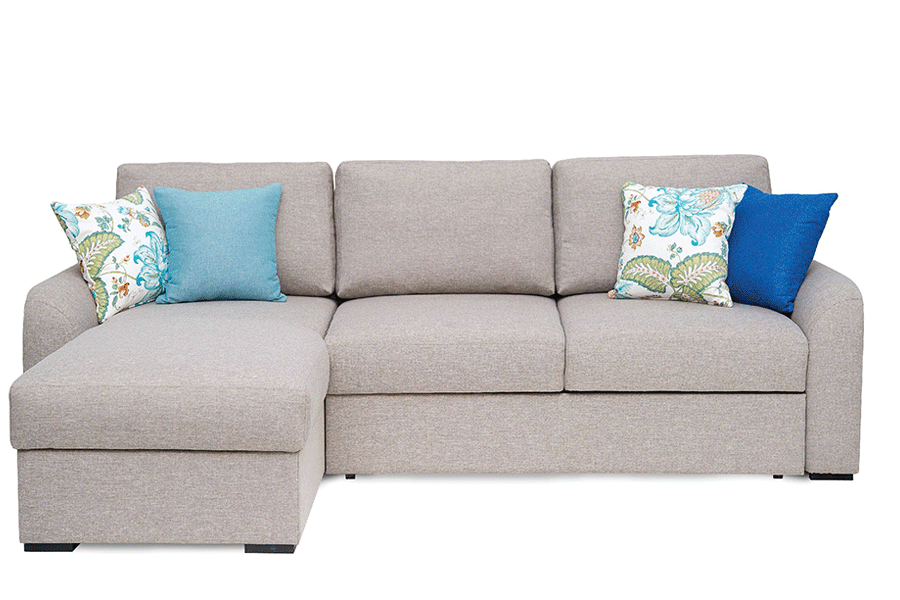 chair
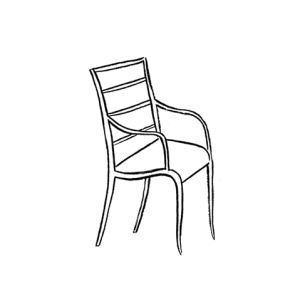 a sofa
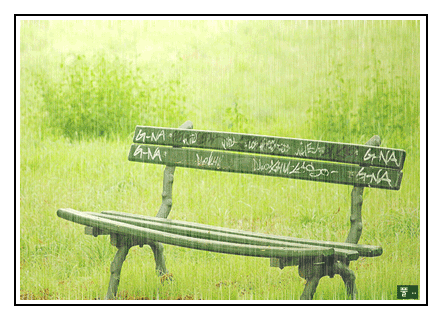 a bench
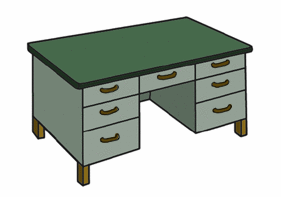 desk
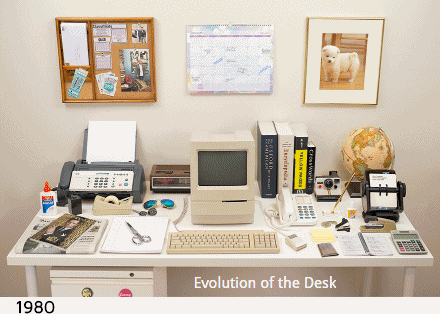 a desk
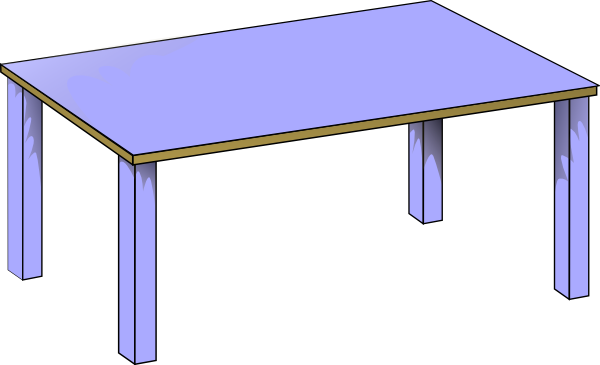 a table
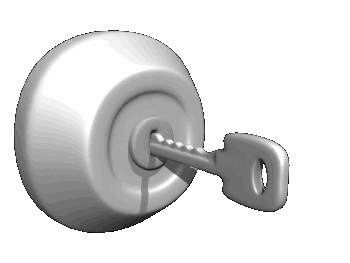 key
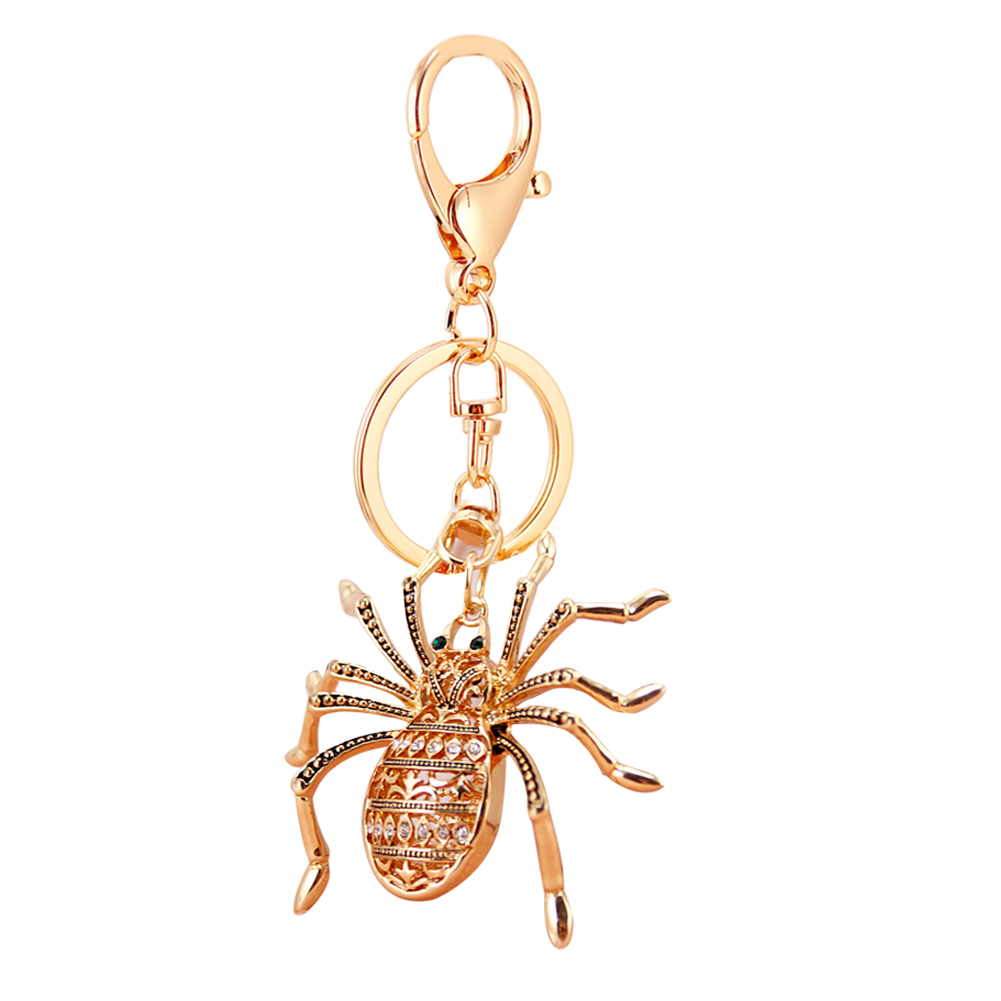 We can use the key to lock.
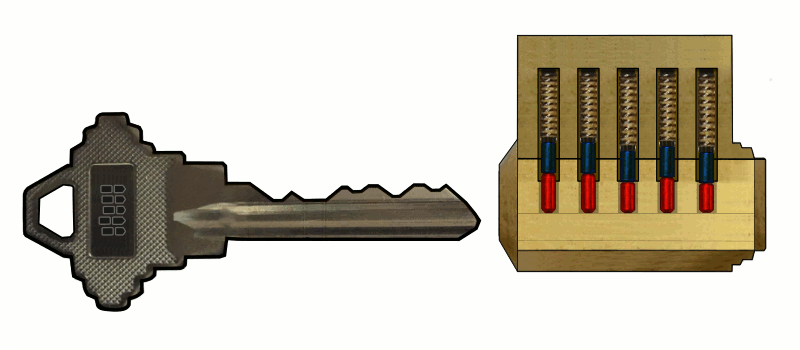 a key ring
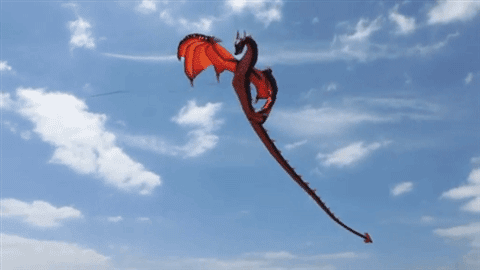 kite
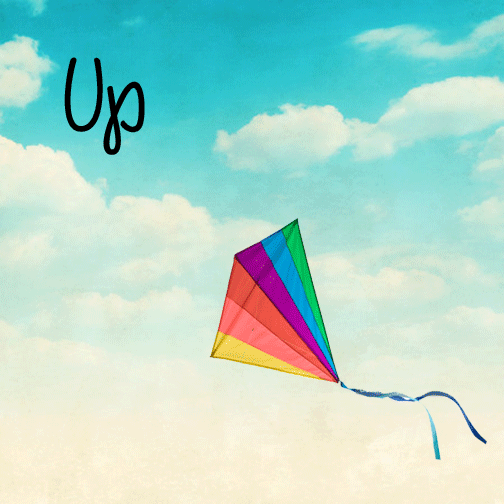 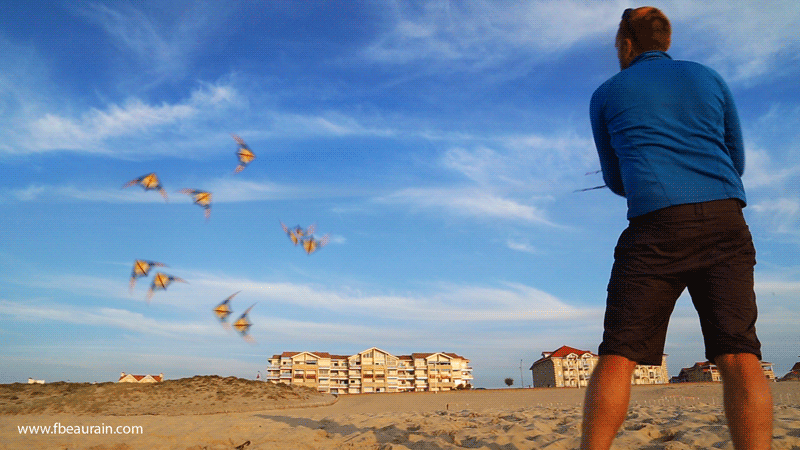 fly a kite
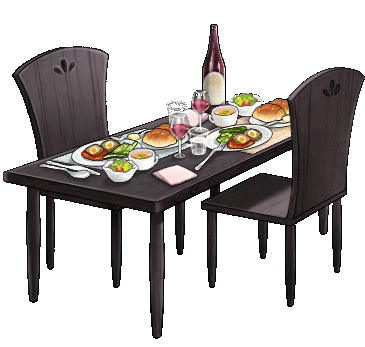 table
dining table
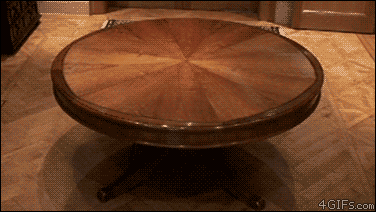 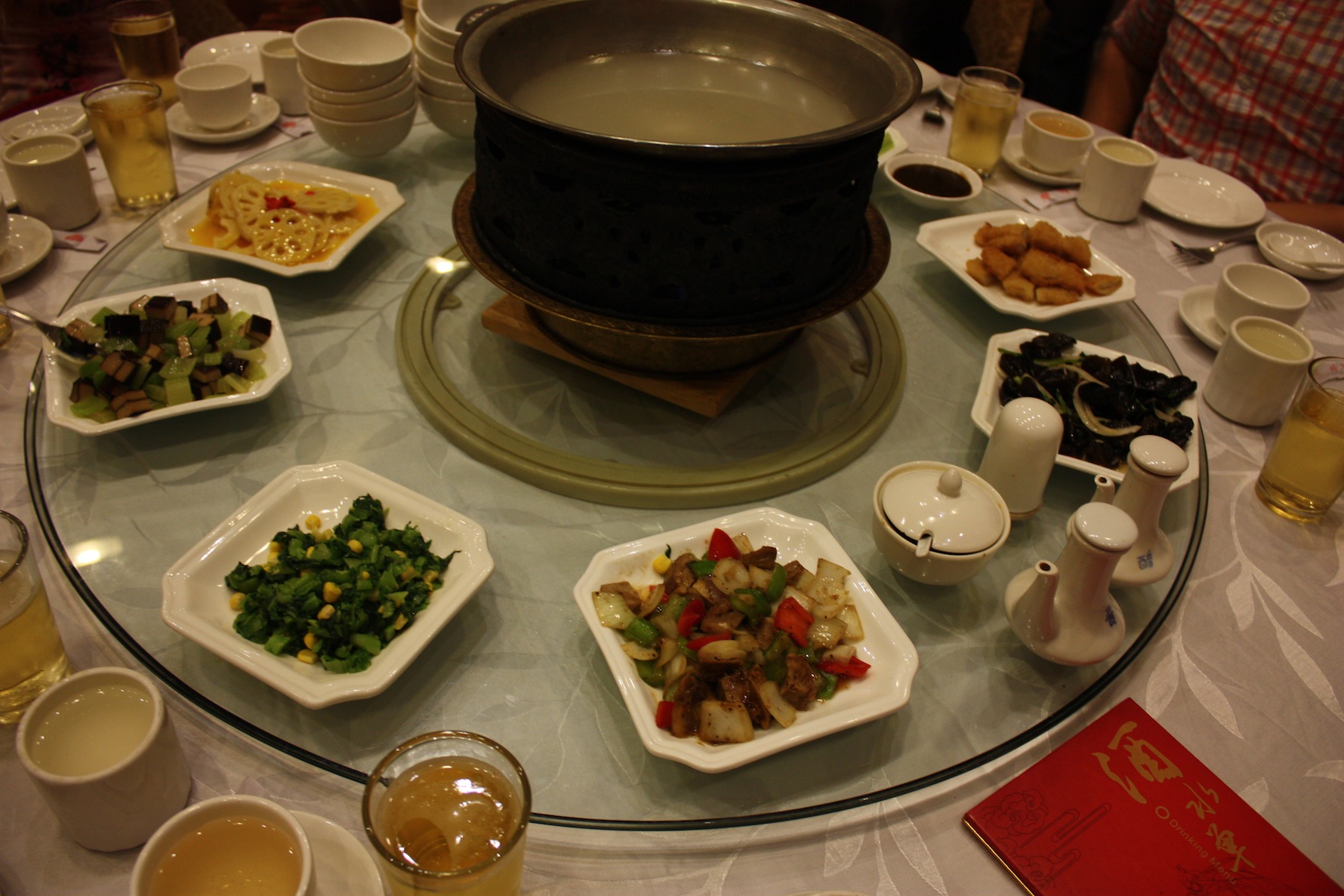 lazy Susan
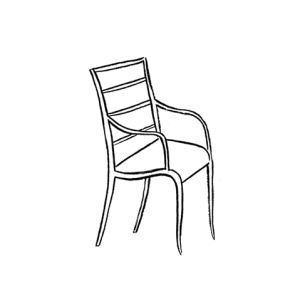 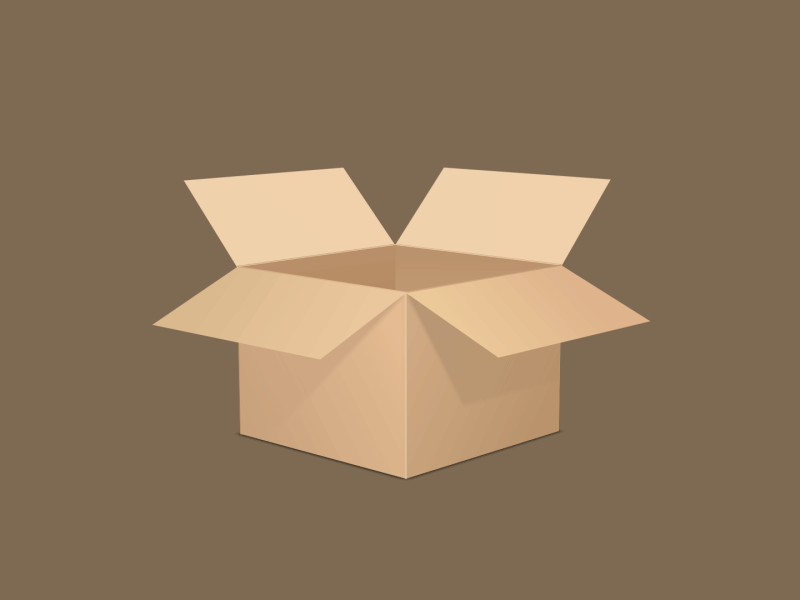 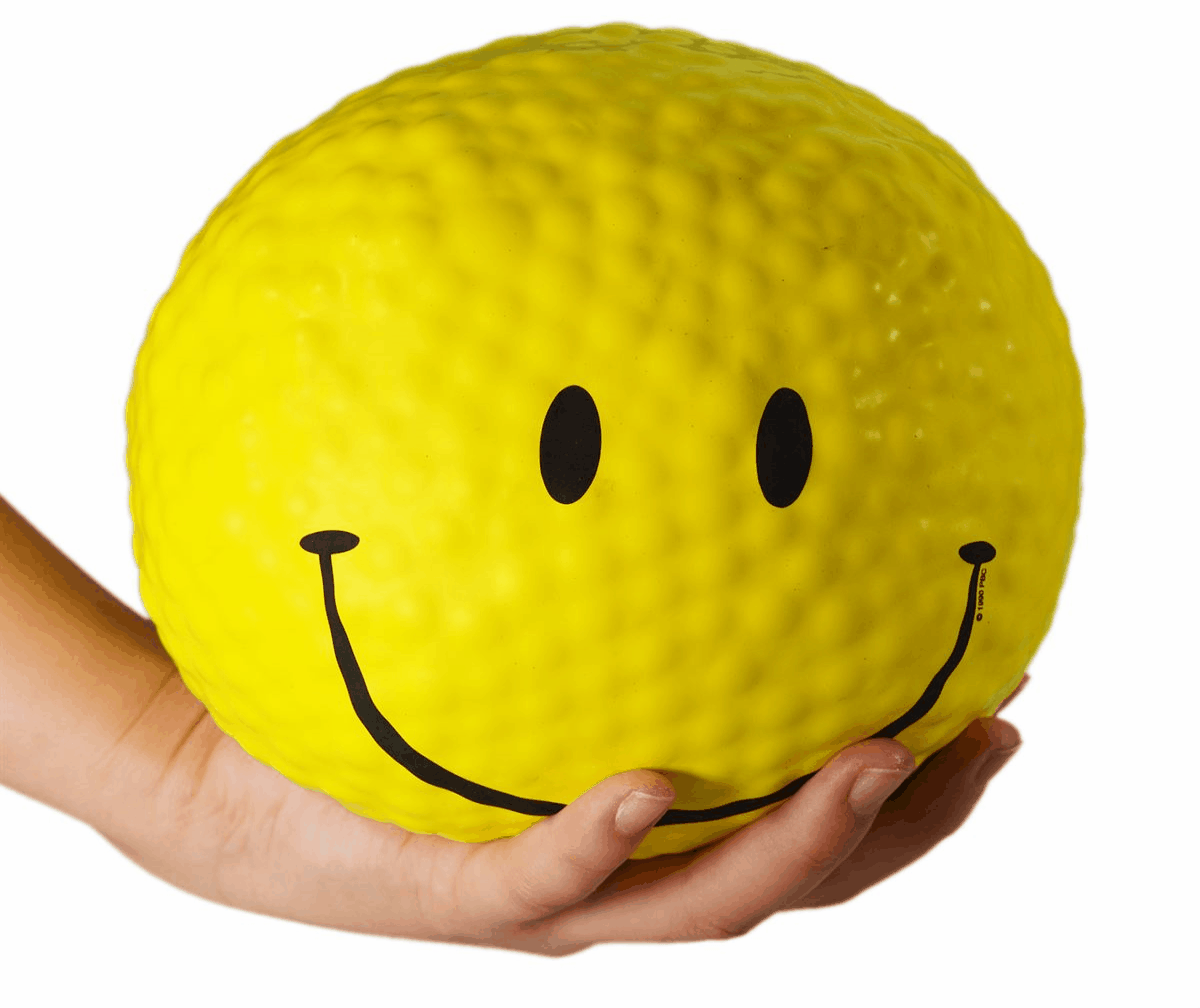 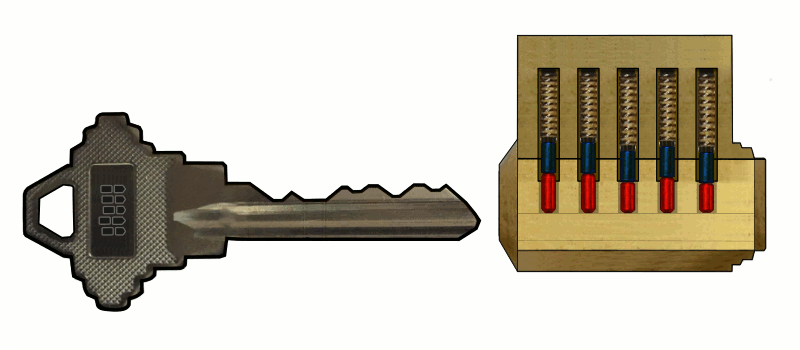 a box
chairs
a ball
a key
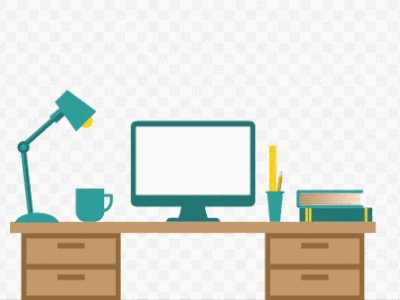 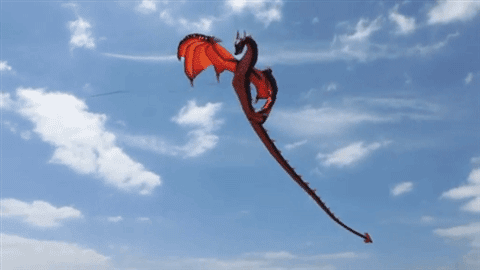 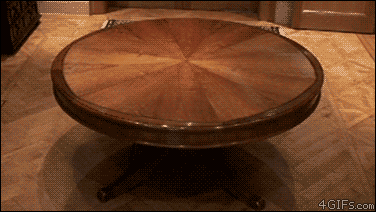 a table
a kite
a desk
Take a guess. What’s this?
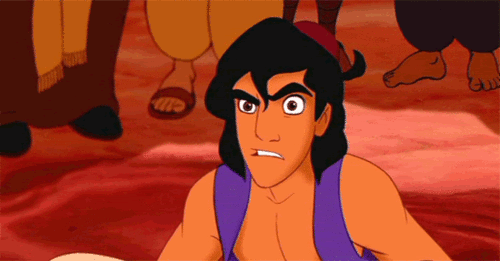 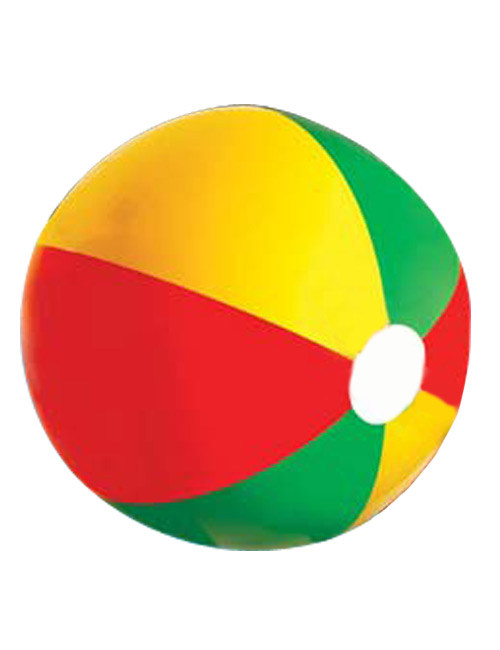 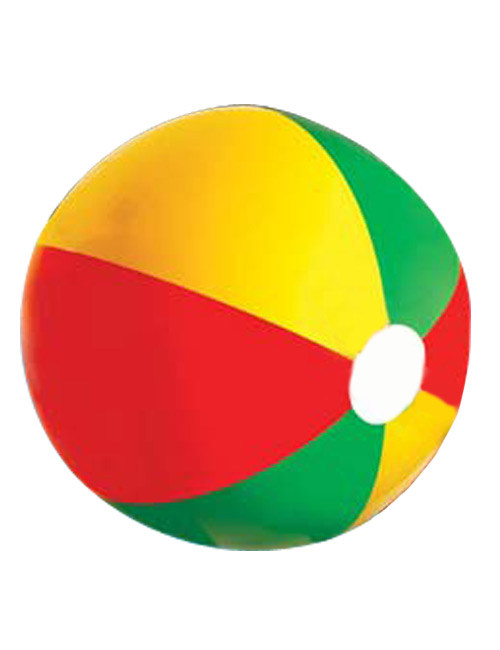 l
b
a
l
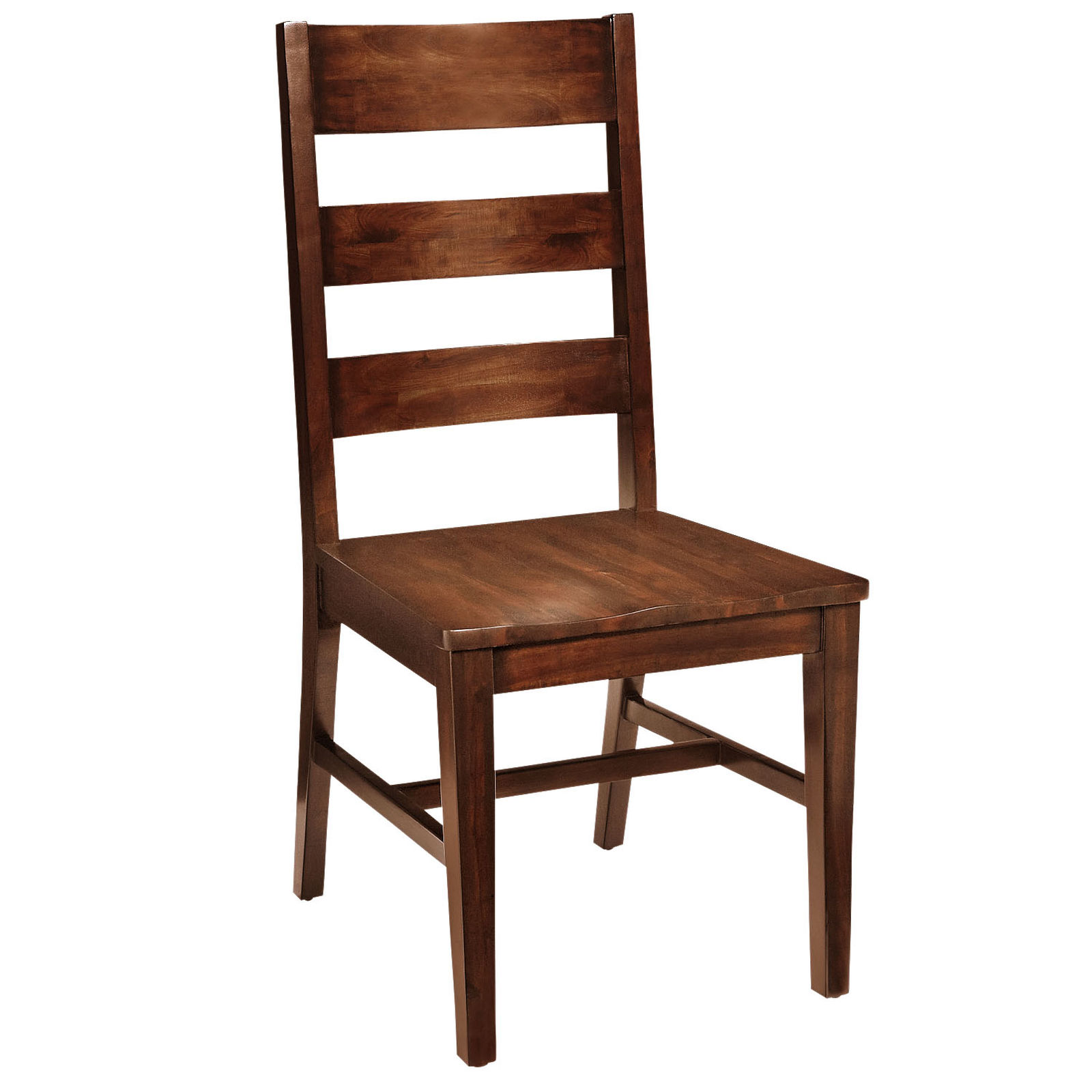 h
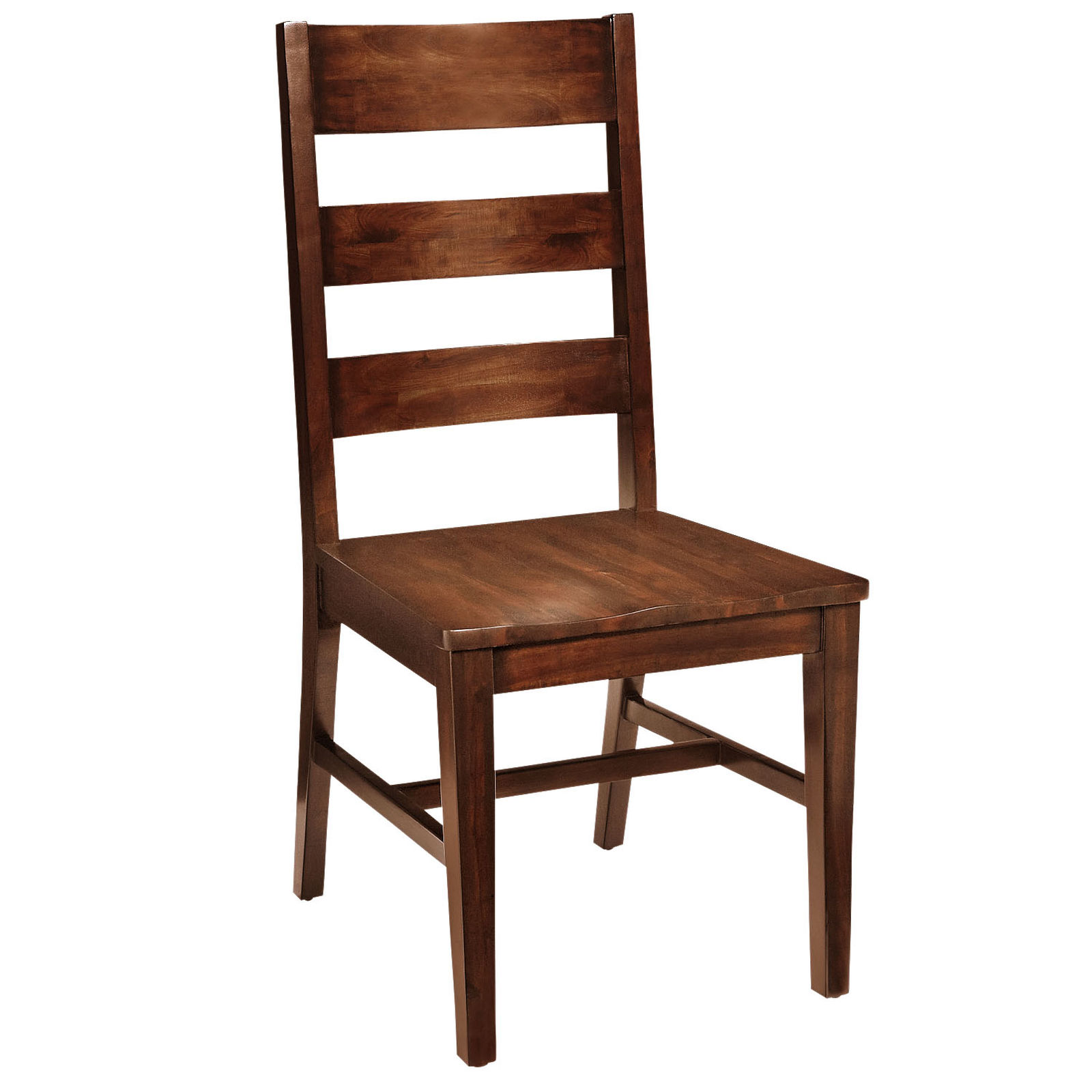 a
r
c
i
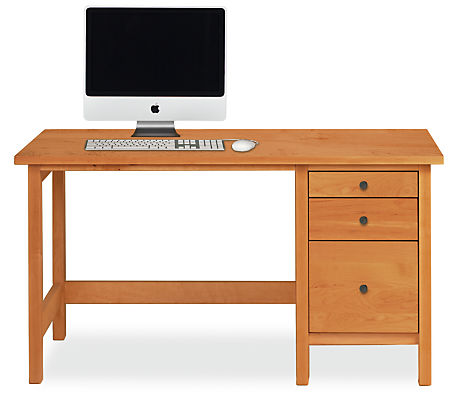 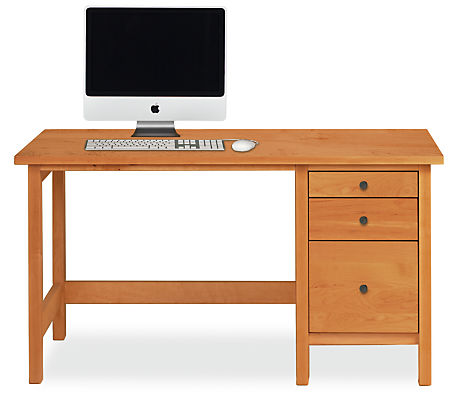 k
e
d
s
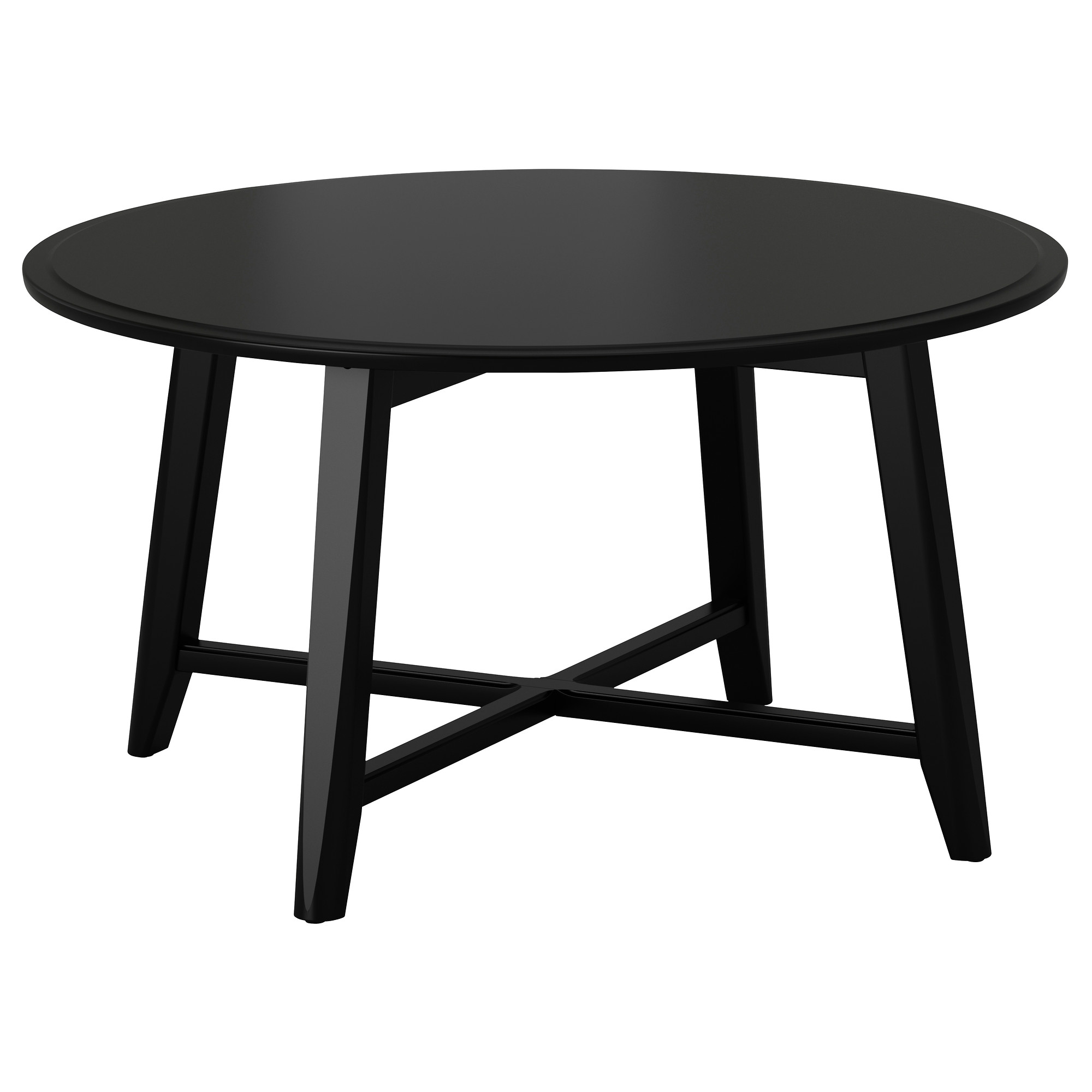 b
a
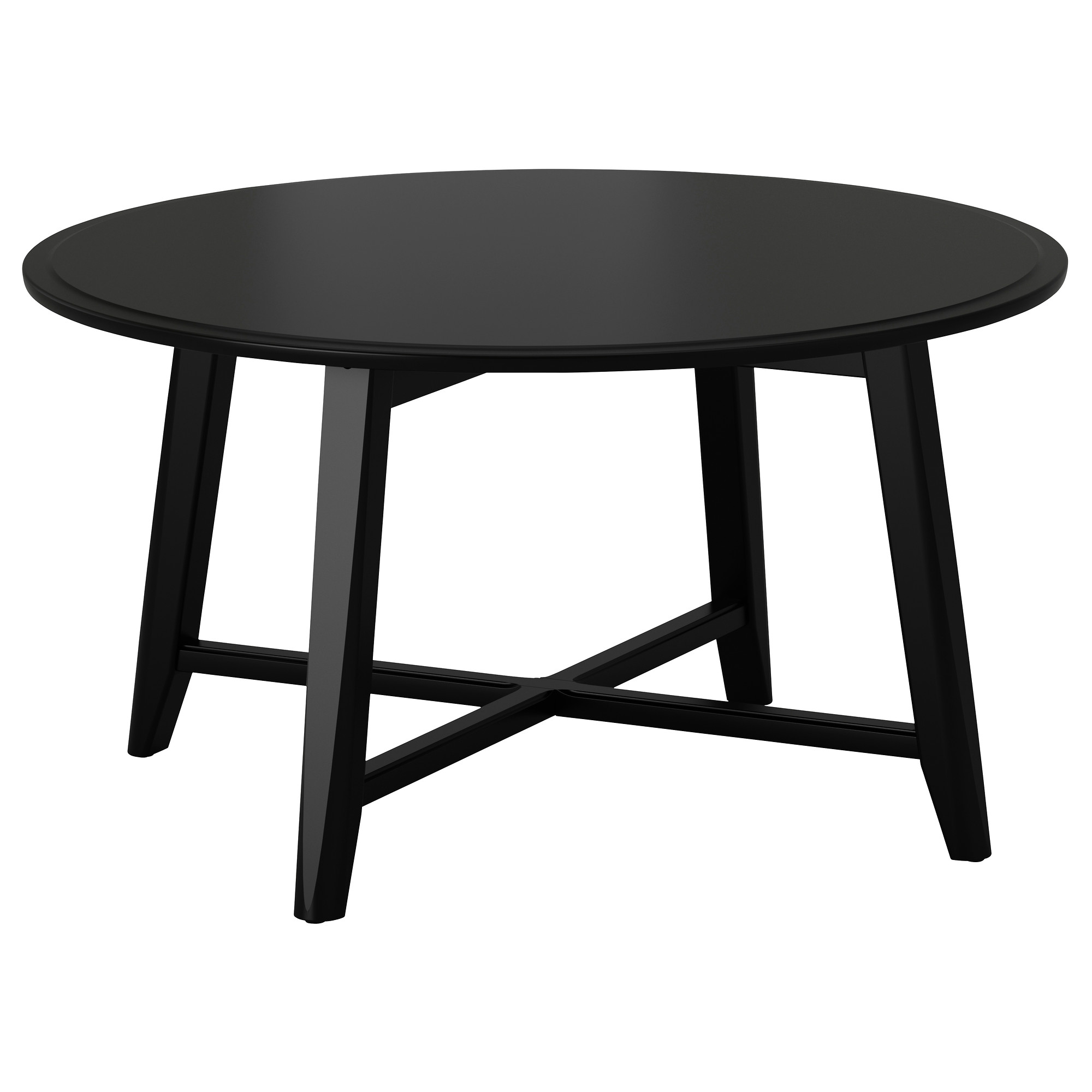 l
t
e
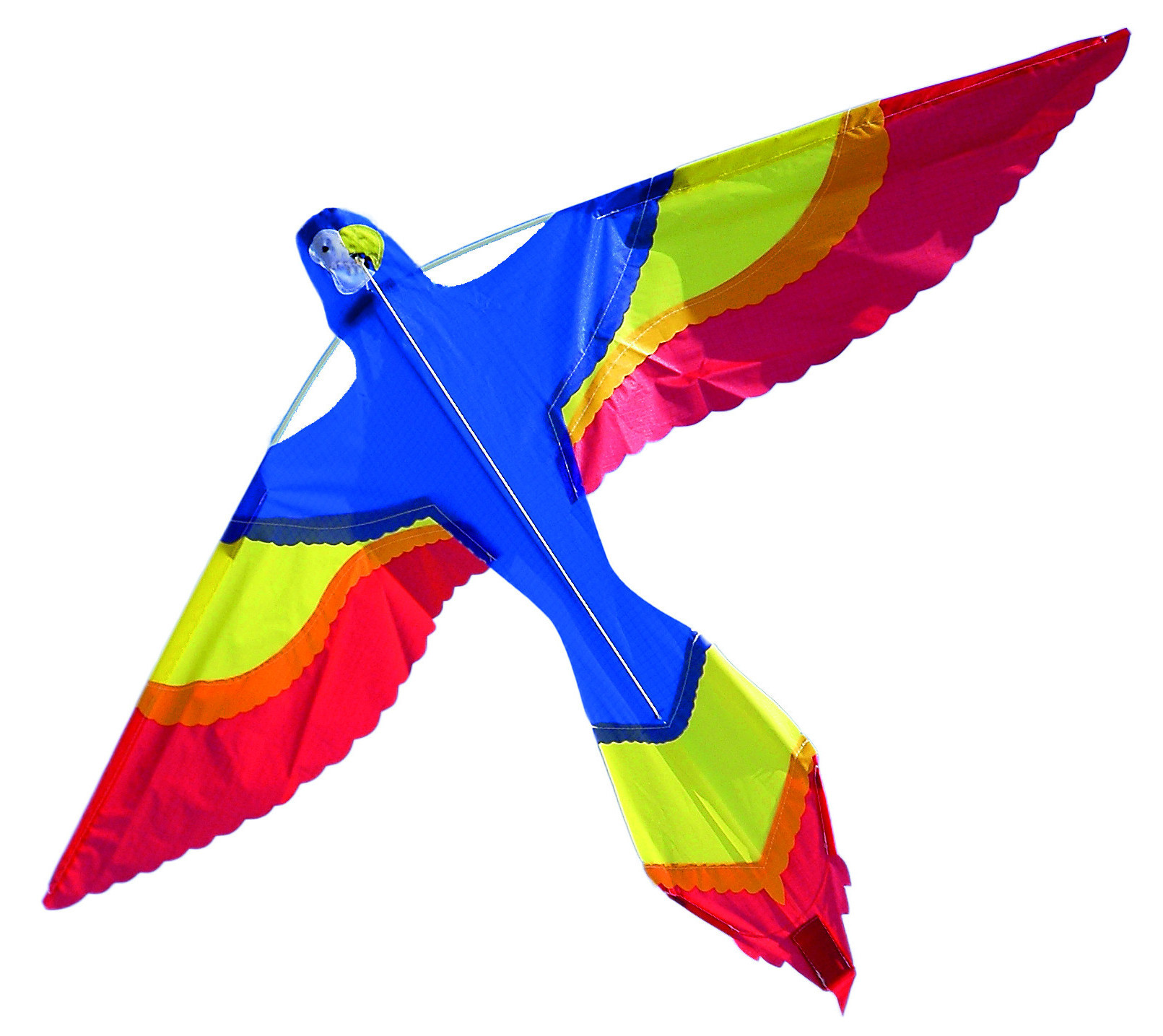 i
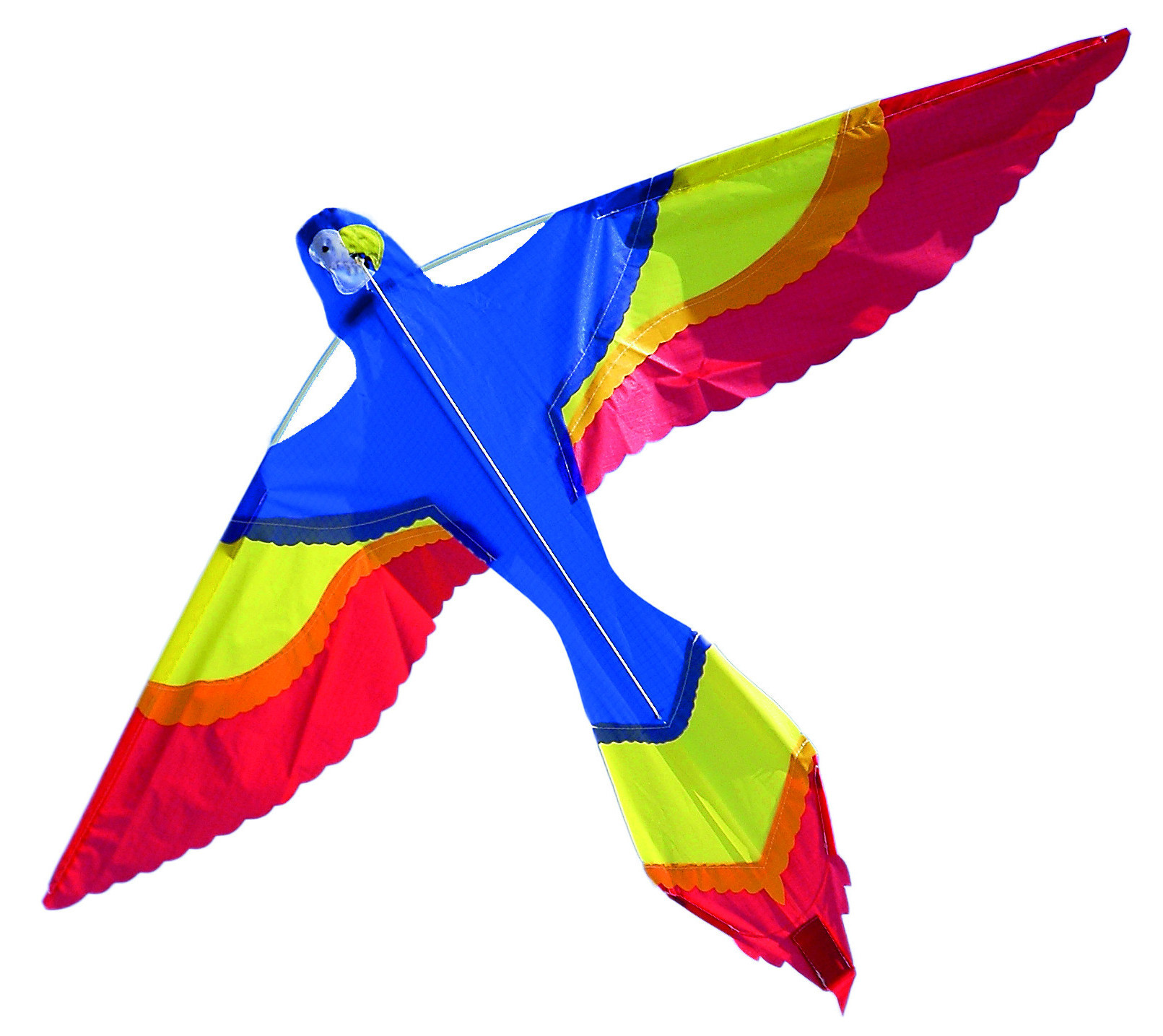 t
e
k
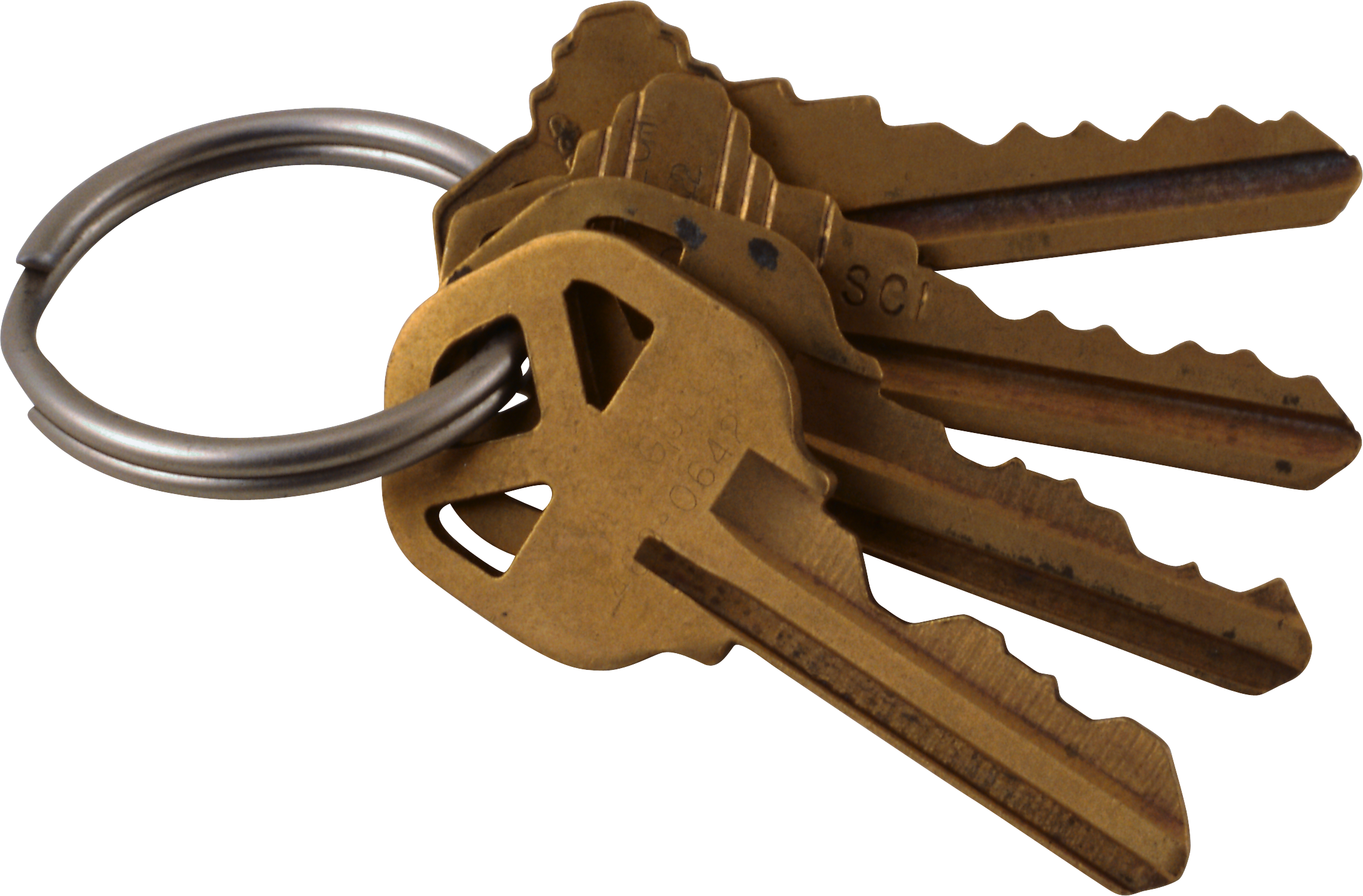 e
y
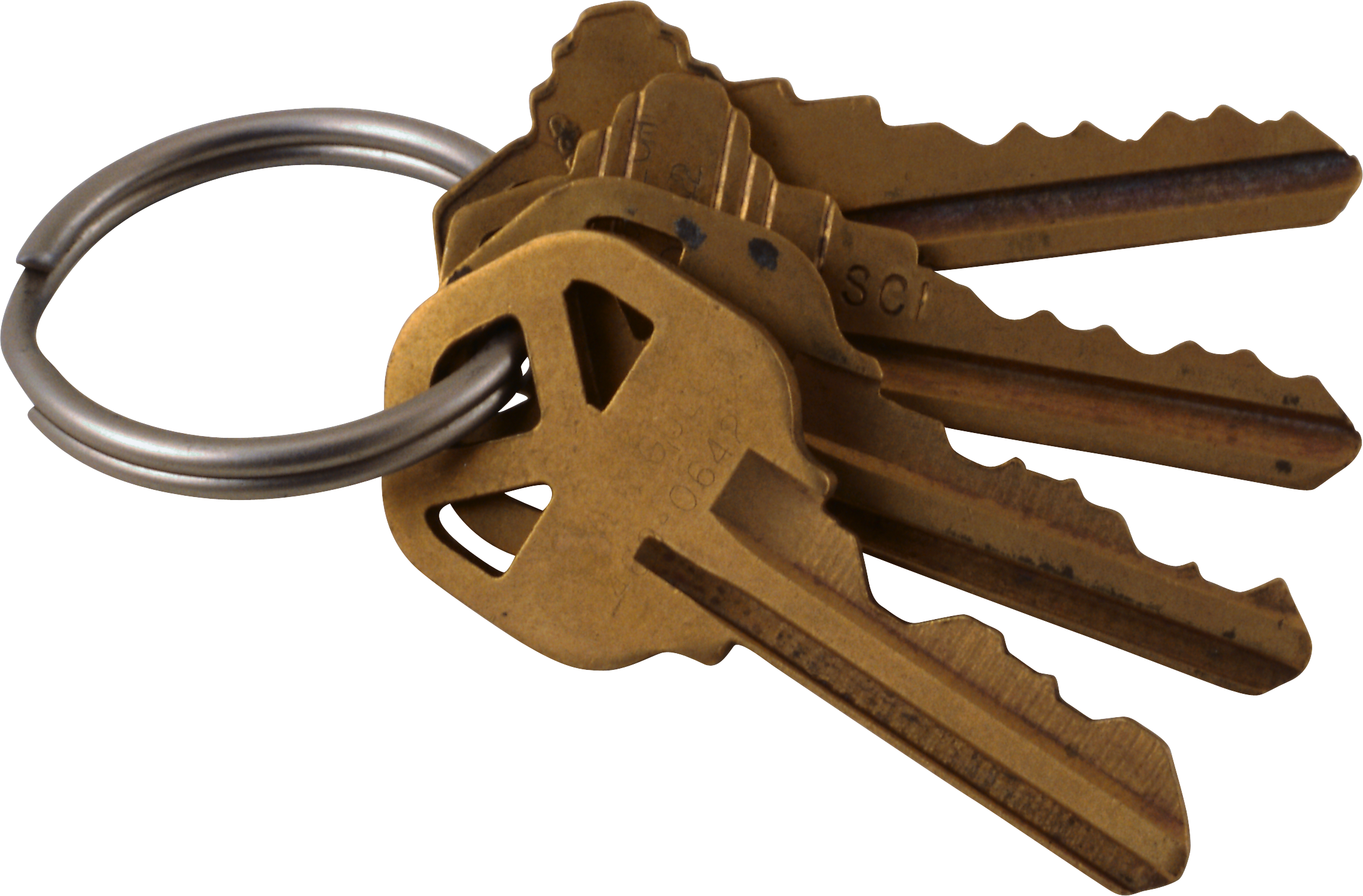 s
k
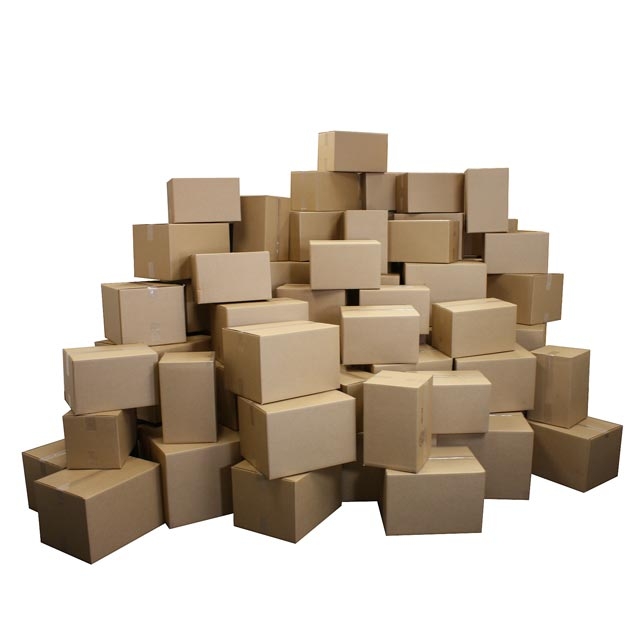 o
s
b
e
x
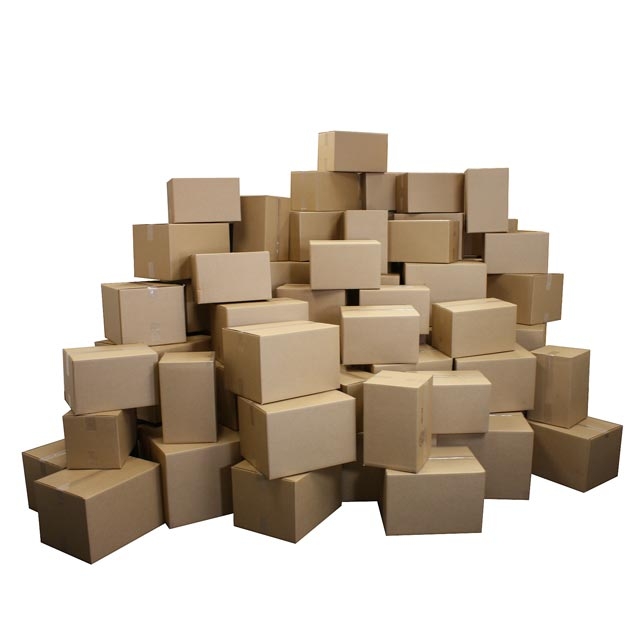